The Conakry Resilience System
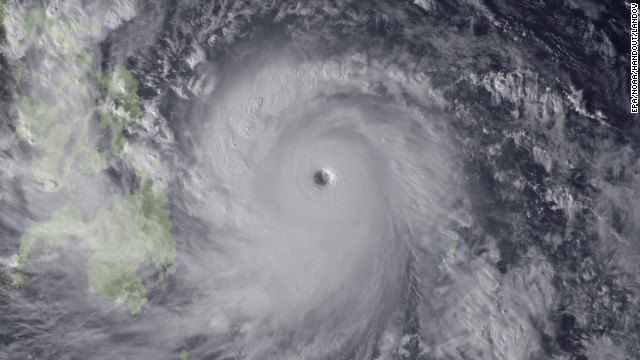 GLOBAL RESILIENCE SYSTEMS
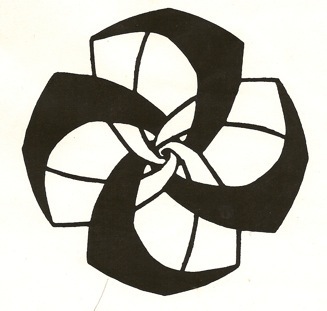 HLSA 786
By Elhadj Drame
Aims/objectives
Resilience System(RS) in Conakry (Guinea) called Conakry Resilience System (CRS)
Part of Global Resilience Systems (GRS)
Resilience is defined as:
 “the intrinsic ability of an individual, a group, a community, a city or a country to resist and quickly recover from a disturbance”
Identify climate change-related disasters (CCRD) vulnerabilities (risks & threats)
The target population is the residents of Conakry including visitors and the neighboring areas
Significance of the project
A UN report claimed 2007 more than 1 half of world population live in urban areas, and by 2050, 75% will live in cities
Proliferation of CCRDs  
More children are being borne in sub-Saharan Africa (SSA)
SSA cities more vulnerable to CCRDs
In Guinea population doubles every 22.5 years and Conakry will more than double
Host to infectious & vector-borne diseases
Conakry: A lowland with poor sanitation systems, anarchic housing 
Can be completely paralyzed if hit by a disaster
Literature review
A port city, thin and long peninsular on the edge of the Atlantic
A governor & 5 mayors
Lack of decentralization – barrier to programs implementation
Last September, UN panel 95% certain that we cause of global warming - 1/2 of CCRD
Temperature has increased 1°F since 1950
In the past decade, a surge in natural disasters (earthquake in Haiti follow by cholera outbreak, hurricanes Katrina & Sandy in US, Yolanda in Philippines, Nargis in Myanmar,…)
Literature review (continued)
Scientists believe that the two are correlated 
Natural disasters can cause disease outbreak killing many people
A 2012 flooding in Conakry and Freetown led to cholera outbreak killing 300 while sickening 13,000 between the two cities
Food insecurity is looming in Conakry
Low quality: Infrastructure, health care & public health services,
Literature review (continued)
Literature review (continued)
Disaster preparedness and management are the response
1998 Hurricane Mitch killed 7000 in Honduras, La Masica stood out with no human casualty & little property damage
GRS as a respond to increased CCRDs
Used as information sharing platform on disaster management for nested RSs
CRS as part of the GRS
Description of project
Before CRS, ‘risks & threats’ have to be identified
Questionnaire (8 questions related to the current state of Conakry, including deforestation, littoral protection, sanitation, food & water, agriculture) 
Resulting themes are analyzed
Methods
Do the healthcare system and public health model in Guinea include CCRD management preparedness?
Is there any CCRD management and preparedness policy in Guinea? If yes, how is it implemented?
Does the city of Conakry have sewage treatment and garbage composting system that meet the current and future needs of the city? 
How prevalent are infectious and vector-borne diseases in Conakry?
How involved is the leadership of Conakry in CCRD prevention and management?
How involved are different communities in Conakry in disease and disaster prevention and management?
Is health care adequately accessible for the residents of Conakry?
How the country's agricultural and other related natural resources such as the cultivable lands, forests, and water sources are managed?
Results
The Following themes were identified:
Lack of adequate sanitation system,
poor health and public health systems,
increased deforestation,
food insecurity,
destruction of the littorals,
heavy reliance on biomass for cooking,
poor sewage system,
expected increase in temperature and yield reduction and
high health illiteracy.
Methodological limitations
No one was interviewed (election year)
Relied on documents received from government employees that might be incomplete
And IMF & World Bank database
Project is ongoing
Conakry resilience system
5 communes, so 5 nested RSs
Intelligence-grid for each nested RS
“A group of individuals with an adequate understanding of the resilience approach who reflect on innovative ways to administer resilience strategies to identify and mitigate vulnerabilities”
The top leader is the point of contact with the GRS
RED – YELLOW – GREEN (lowland & flood-prone) 
Monthly meeting
Annual conference
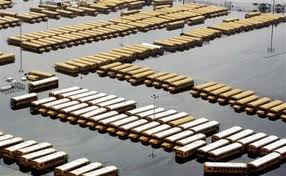 Resilience system approach
Lessons learned/What else was learned
I have learned that CCRD is a public health problem
Heath care services are affected by CCRD
Since climate change is real and nothing can be done to stop it, the best way is to learn how to adapt, and emerge from disturbance with minimal impact
Personal & professional improvement

At the personal level, I have improved my networking, communication and writing skills but I still have long way to go.

At the professional level, I should be more aware of the effects of climate change. I have reached my main goal—gaining exposure to health economic, health strategic planning and health finance
Implications for health services administration
Surge in CCRD putting pressure on health care services 
WHO recommended strengthening health systems around the world
(service delivery, health workers, health information, medical products, technology and vaccines, health finance, and governance and leadership)
Guinea has 1 physician & 3 hospital beds per 10,000 population
Very few people in Guinea have health insurance
Vaccination strengthens resilience
Next steps for this project
Project required my presence in Guinea
Project will be submitted for funding then implemented
Might design similar project/RS in Guinea-Bissau & Sierra Leone
Addressed Competencies
Describe legal and ethical bases for public health, health care management and health services.
Explain methods of ensuring community and organizational health safety and preparedness.
Discuss policy process for improving health status of populations as well as effects on health care organization.
Apply the principles of strategic planning, development, marketing, budgeting, management and evaluation in organizational and community initiatives.
Apply organizational theory as well as “systems thinking” for resolving organizational issues.
Addressed Competencies (continued)
Communicate health policy and management issues using appropriate channels and technologies.
Demonstrate leadership and skills for building partnerships.
Analyze, synthesize, and manage health information including data collection, statistical and non-statistical analyses, and interpretation of economic, operations, marketing, and other data for decision-making.
Apply management tools including financial management to structure, market, position, and govern health organizations to achieve optimum performance.
Manage human resources and health professionals in diverse organizational environments.
References
Banque Africaine de Development (BAD) (2011). Republic of Guinea: Country strategy paper 2012 - 2016 West African Regional Direction. Retrieved on November 12, 2013 from: http://www.afdb.org/fileadmin/uploads/afdb/Documents/Project-and-Operations/Guin%C3%A9e2%20-Draft%20Document%20de%20Strat%C3%A9gie%20Pays%20%282012-2016%29.pdf 
Bayntun, C., Rockenschaub, G. & Murray, V. (2012). Developing a health system approach to disaster management: a qualitative analysis of the core literature to complement the WHO toolkit for assessing health-system capacity for crisis management. PLOS Currents Disasters. Ed. 1. DOI: 10.1371/5028b6037259a.
Beddow, V. & Miller, M. (2010). Conakry: sanitation status. Water Wiki. Retrieved on October 10, 2013 from: http://www.iwawaterwiki.org/xwiki/bin/view/Articles/9%29+CONAKRY+%28Guinea%29+3 
Castleden, M., McKee, M., Murray, V. & Leonardi, G. (2011). Resilience thinking in health protection. Journal of Public Health, pp. 1-9
Centers for Disease Control and Prevention (CDC) (2012). Community Assessment for Public Health Emergency Response (CASPER) Toolkit: Second edition. Atlanta (GA): CDC; 
CIA The World Factbook (2013). Africa: Guinea. Central Intelligence Agency. Retrieved on September 30, 2013 from: https://www.cia.gov/library/publications/the-world-factbook/geos/gv.html
Condé, S., Jalloh, A., Nelson, G., & Thomas, T. (2012). West African agriculture and climate change: a comprehensive analysis — Guinea. the International Food Policy Research Institute (IFPRI). Retrieved on November 20, 2013 from: http://www.ifpri.org/sites/default/files/publications/aacccs_guinea_note.pdf
Criel, B. & Waelkens, PM (2003). 
Department for International Development (DFID) (2004). Adoptation to climate change: Declining subscription to the Maliando mutual health organization in Guinea-Conakry (West Africa): what is going wrong? Social Science & Medicine 57; pp. 1205-1219
Dolce, C. (2013). Hurricane central: the storm that killed 300,000. The Weather Channel. Retrieved on Dec. 1, 2013 from: http://www.weather.com/news/weather-hurricanes/deadliest-cyclone-history-bangladesh-20130605?pageno=2
Friis, C. & Reenberg, A. (2010). Land grab in Africa: Emerging land system drivers in a teleconnected world. GLP Report No. 1. GLP-IPO, Copenhagen.
Farvacque-Vitkovic, C. (2010). Conakry solid waste management: an update. 
Gates, S. (2013). These countries face the biggest threats from climate change. The Huffington Post. Retrieved on November 3, 2013 from: http://www.huffingtonpost.com/2013/10/30/climate-change-vulnerability-index-countries-impacts-costs_n_4174938.html 
IMF (2013). Guinea: poverty reduction strategy paper. International Monetary Fund. Retrieved on September 23, 2013 from: http://www.imf.org/external/pubs/ft/scr/2013/cr13191.pdf
Kaiser Family Foundation (KFF) (2012). Global health facts: health workforce & capacity indicators. Kaiser Family Foundation. Retrieved on November 14, 2013 from: http://kff.org/global-category/health-workforce-capacity/
 Traore, M., Camara, M., Bah, M. & Kouyate, B. (2006). Summary of studies of forestry sector vulnerability and adaptation to climate change. Ministry of the Environment of Republic of Guinea and The United Nation Development Program.
Ministry of Public Health (MPH) (2005). 
Ndiaye, P., Soors, W. & Criel, B. (2007). A view from beneath: community health insurance in Africa. Blackwell Publishing Ltd. volume 12 no 2 pp 157–161
The Oakland Institute (2011). Understanding land investment deals in Africa: Landgrabs leave Africa thirsty. The Oakland Institute. Retrieved on October 12, 2013 from: http://www.oaklandinstitute.org/land-deal-brief-land-grabs-leave-africa-thirsty
The World Bank (2007). More than half the world is now urban, UN report says. The World Bank. Retrieved on September 30, 2013 from: http://web.worldbank.org/WBSITE/EXTERNAL/NEWS/0,,print:Y~isCURL:Y~contentMDK:21405637~pagePK:64257043~piPK:437376~theSitePK:4607,00.html
Transparency International (2012). Corruption perception index 2012: Government
 
Bundy D. (2005). School health and nutrition: Policy and programs. Food and Nutrition Bulletin, vol. 26, no. 2, The United Nations University.
 
Legal References:
 
Article 15. (Mai 2010). Title II: Liberties, Duties and Fundamental Rights, The Constitution of the Republic of Guinea (pp. 11), Conakry, Rep. of Guinea: Publication “CNT et PNUD – Fond Espagnol.”
Thanks!!!
Questions?